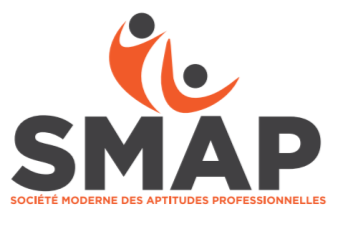 مراحل المواكبة